Het kleine draakje vraagt om hulp
les 6
Doel van de les:
> Ik kan een ander helpen.
> Ik kan het verhaal voorspellen op basis van wat ze al weten. > Ik gebruik bij het beantwoorden van vragen complete zinnen.
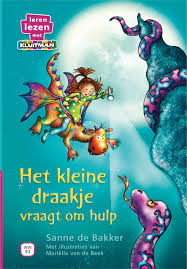 Copyright ©Success for All. Alle rechten voorbehouden
les 6
Het kleine draakje vraagt om hulp
Stap 1: Woorden van de week
de rots
de visser
het visnet
de knoop
loodzwaar
de klauw
hij raast
in je uppie
de ruk
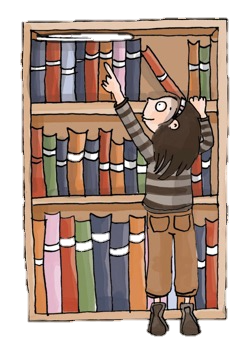 Copyright ©Success for All. Alle rechten voorbehouden
les 6
Het kleine draakje vraagt om hulp
Stap 2: Lezen en verhelderen
Zelf	Lees bladzijde 20 en 21
	Memo’s plakken


	10 minuten


Klaar?	Klaaropdracht les 6
Team	Verhelderen blz 20 en 21
                       
	 5 minuten
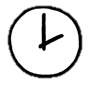 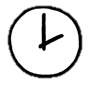 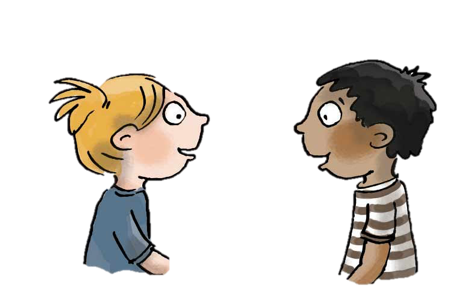 Maatje	Memo’s verhelderen
                        10 minuten

Klaar?	Duolezen bladzijde 20 en 21 	met samenvatten
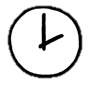 Copyright ©Success for All. Alle rechten voorbehouden
les 6
Het kleine draakje vraagt om hulp
Stap 3: Terugblik en vooruitblik
Terugblik:
> Samenwerking > Woorden van de week> Het (samen) lezen en vloeiend lezen> Punten en feedback 

Vooruitblik:
> Woorden van de week
> Samenvatten> Lezen en verhelderen
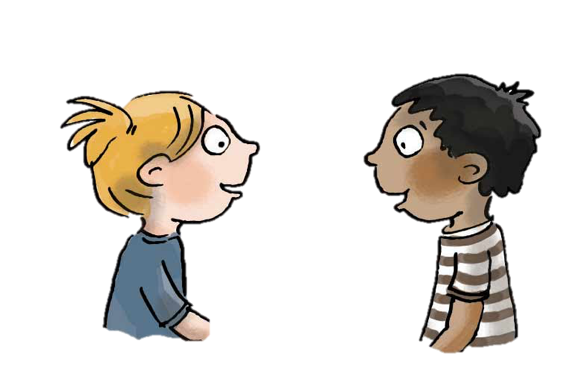 Copyright ©Success for All. Alle rechten voorbehouden
les 7
Het kleine draakje vraagt om hulp
Doel van de les:
> Ik kan een ander helpen.
> Ik kan een deel van de tekst samenvatten.
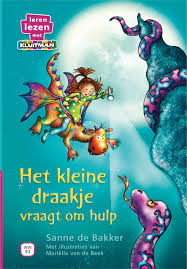 Copyright ©Success for All. Alle rechten voorbehouden
les 7
Het kleine draakje vraagt om hulp
Stap 1:	Woorden van de week



Stap 2:	Samenvatten
Groep	Woorden 4 tot en met 6
Team	Bedenk een teamantwoord

	5 minuten
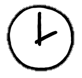 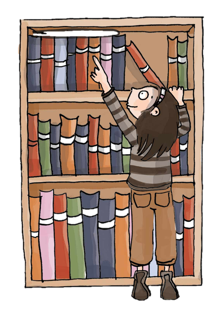 Copyright ©Success for All. Alle rechten voorbehouden
les 7
Het kleine draakje vraagt om hulp
Stap 3: Lezen en verhelderen





Stap 4: Verhelderen met maatje 
	en team
Zelf	Lees bladzijde 22 en 23

	10 minuten

Klaar?	Klaaropdracht les 7
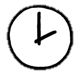 Maatje	Memo’s verhelderen

	10 minuten

Klaar?	Duolezen bladzijde 22 en 23 en	samenvatten

Team	Verhelderen bladzijde 22 en 23

	5 minuten
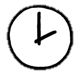 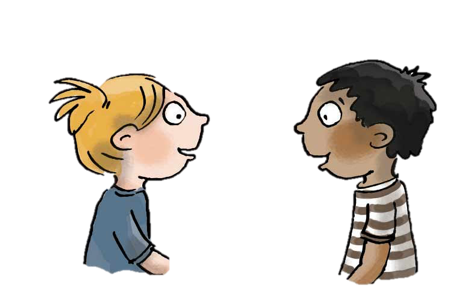 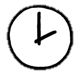 Copyright ©Success for All. Alle rechten voorbehouden
les 7
Het kleine draakje vraagt om hulp
Stap 5: Terugblik en vooruitblik
Woorden van de week
Terugblik:
> Woorden van de week
> Samenvatten 
> Lezen en verhelderen> Samenwerken en punten
Vooruitblik:> Woorden van de week 
> Lezen en verhelderen
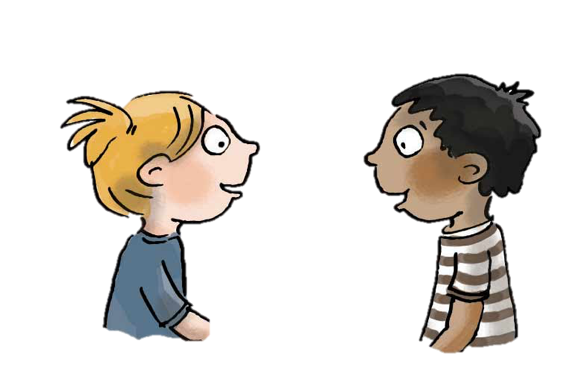 Copyright ©Success for All. Alle rechten voorbehouden
les 8
Het kleine draakje vraagt om hulp
Doel van de les:
> Ik kan een ander helpen.
> Ik gebruik bij het beantwoorden van vragen complete zinnen.
> Ik ken de betekenis van de woorden van de week.
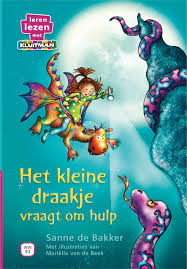 Copyright ©Success for All. Alle rechten voorbehouden
les 8
Het kleine draakje vraagt om hulp
Stap 1:	Woorden van de week

Stap 2:	Lezen en verhelderen





Stap 3:	Verhelderen
	met maatje en team
Groep	Woorden 7 tot en met 9
Zelf	Lees bladzijde 24 tot en met 26 en plak 	memo’s

	10 minuten

Klaar?	Klaaropdracht les 8
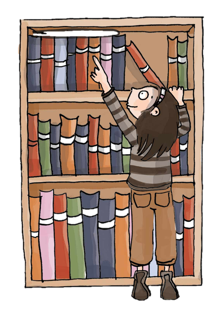 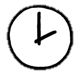 Maatje	Memo’s bespreken
                                               10 minuten

Klaar?	Duolezen bladzijde 25 en 26 en samenvatten
Team	Verhelderen bladzijde 24 tot en met 26

                        5 minuten
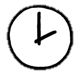 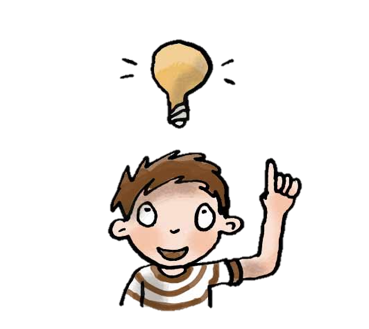 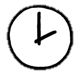 Copyright ©Success for All. Alle rechten voorbehouden
les 8
Het kleine draakje vraagt om hulp
Stap 4: Terugblik en vooruitblik
Woorden (kopieerblad ‘afbeeldingen’)
Terugblik> Woorden van de week (werkblad)> Lezen en verhelderen> Punten en feedback
> Complete zinnen

Vooruitblik
> Toets
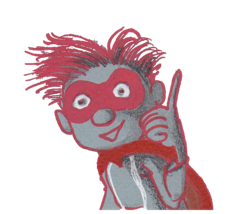 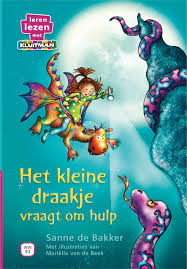 Copyright ©Success for All. Alle rechten voorbehouden
les 9
Het kleine draakje vraagt om hulp
Doel van de les:
> Ik kan een ander helpen.
> Ik kan informatie uit een tekst halen.
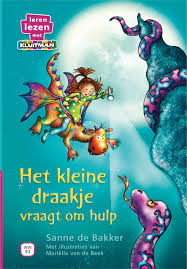 Copyright ©Success for All. Alle rechten voorbehouden
les 9
Het kleine draakje vraagt om hulp
Team             Woorden van de week oefenen
                      5 minuten
Stap 1:	Woorden van de week 






Stap 2:	Toets
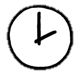 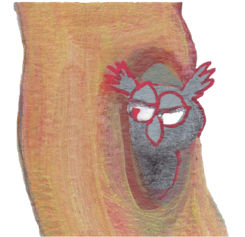 Zelf	Lees bladzijde 27 tot en met 29 en maak 	de toetsvragen

	30 minuten

Klaar?	Oefenen woordrijtjes
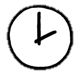 Copyright ©Success for All. Alle rechten voorbehouden
les 9
Het kleine draakje vraagt om hulp
Stap 3: Terugblik en vooruitblik
Terugblik:
> Toets> Punten en feedback
Vooruitblik:
> Schrijfopdracht
> Punten / team van de week
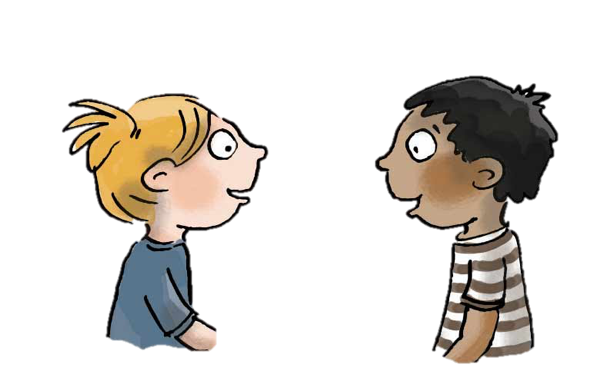 Copyright ©Success for All. Alle rechten voorbehouden
les 10
Het kleine draakje vraagt om hulp
Doel van de les:
> Ik kan een (fantasie)verhaal schrijven met complete zinnen.
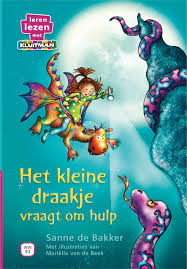 Copyright ©Success for All. Alle rechten voorbehouden
les 10
Het kleine draakje vraagt om hulp
Stap 1: Schrijfopdracht
Zelf	Netversie van je verhaal op 	kopieerblad                                                10 minuten

Klaar?             Tekening, woordrijtjes oefenen
Zelf	Gebruik de afvinklijst	Schrijf je kladversie op een 	blaadje.

                       10 minuten

Klaar?             Tekening bij het verhaal
Maatje	Antwoorden vergelijken
                                                10 minuten
Klaar?             Tekening bij het verhaal
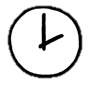 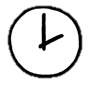 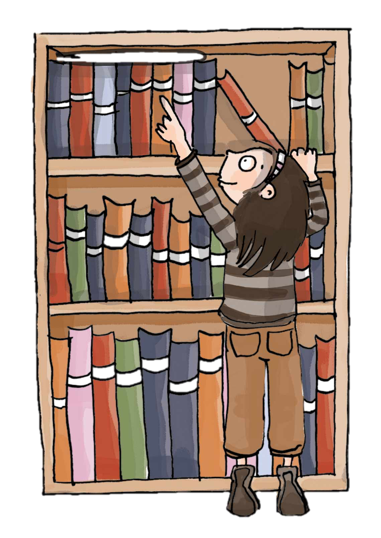 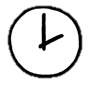 Copyright ©Success for All. Alle rechten voorbehouden
les 10
Het kleine draakje vraagt om hulp
Stap 2: Terugblik en vooruitblik
Terugblik:
> Samenwerkvaardigheid
> Schrijfopdracht
> Team van de week

Vooruitblik:
> Nieuw boek
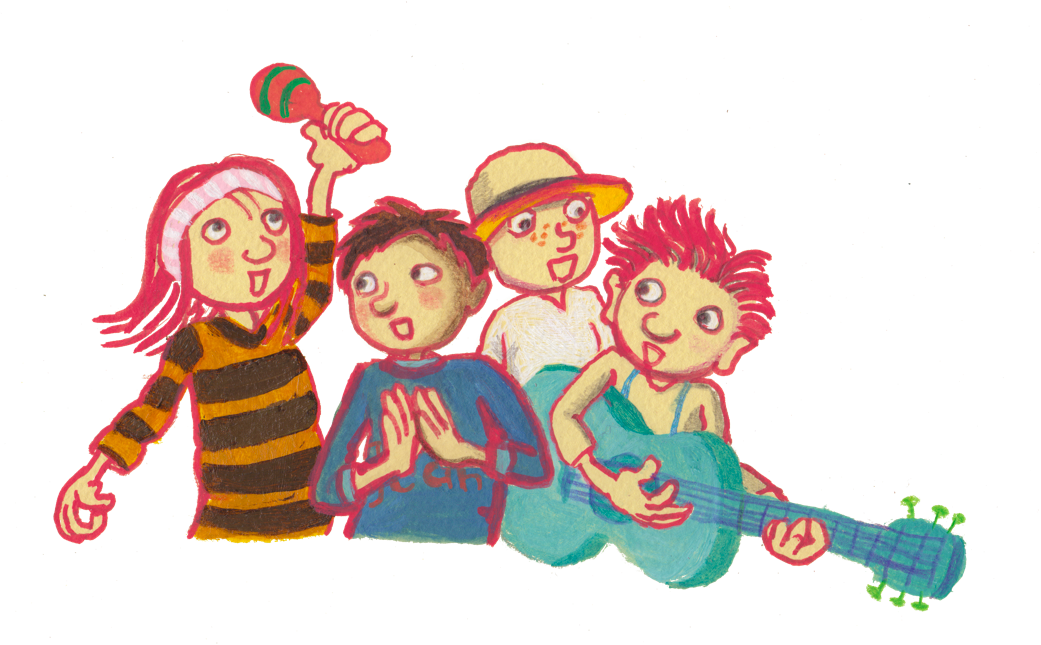 Copyright ©Success for All. Alle rechten voorbehouden